The BHS Learning Journey
Year 10 this way!
End of Year Assessment
Practice questions completed and assessed
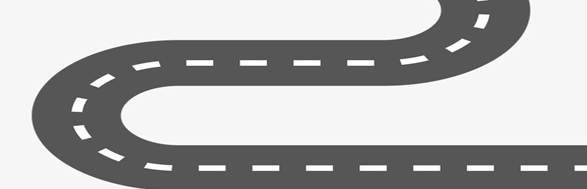 Model answers unpicked and critiqued
Revision techniques shared
 and modelled
Topic:
1) Magnetism and electromagnets
2) Speed, density, pressure
What is a magnetic field
How do you calculate pressure?
Draw a distance time graph..
How do you calculate speed?
What is an electromagnet?
End of Year 9 Preparation
Year 9 Summer Term 2
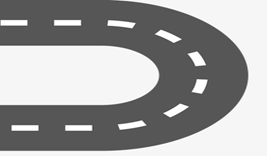 Key knowledge:
Compare magnets and electromagnets
What is meant by displacement?
What are the 3 types of radiation?
Describe how to make a salt
What are their uses?
Topic:
1)Chemical reactions
2)Atoms and radiation
Year 9 Summer Term 1
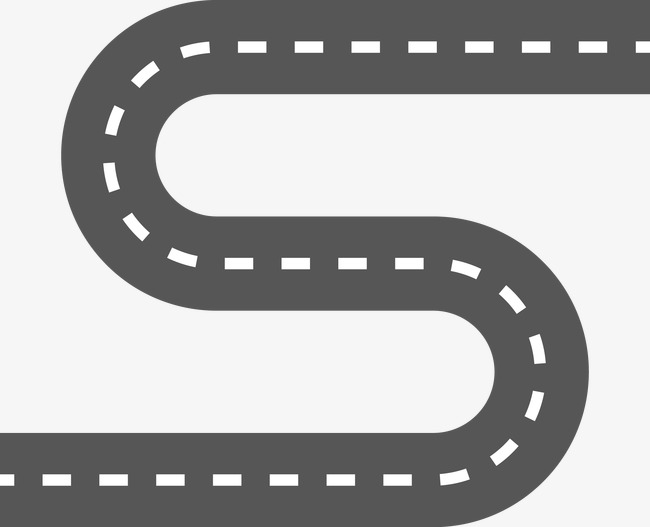 Which organs are in the digestive system?
Key knowledge:
How displacement reactions take place.
What are the three blood vessels?
Define Endothermic reactions
What is meant by activation energy?
Topic:
1) Digestion and organisation
2)Energetics
Year 9 Spring Term 2
What is conservation of energy?
What are examples of energy stores?
How do you calculate GPE and KE?
How do you calculate efficiency?
Key knowledge:
The structure and function of the three blood vessels
Topic:
1)Energy transfers
And Calculations
Year 9 Spring Term 1
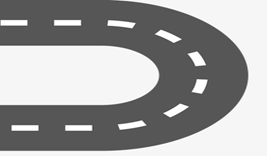 Key knowledge:
Calculating gravitational, kinetic and elastic energy.
What is the difference between the particle diagram of a solid and gas.
How is pressure created?
How do you calculate density?
How does temperature affect pressure?
Topic:
1) Particle model
2) Energy transfers
Year 9 Autumn Term 2
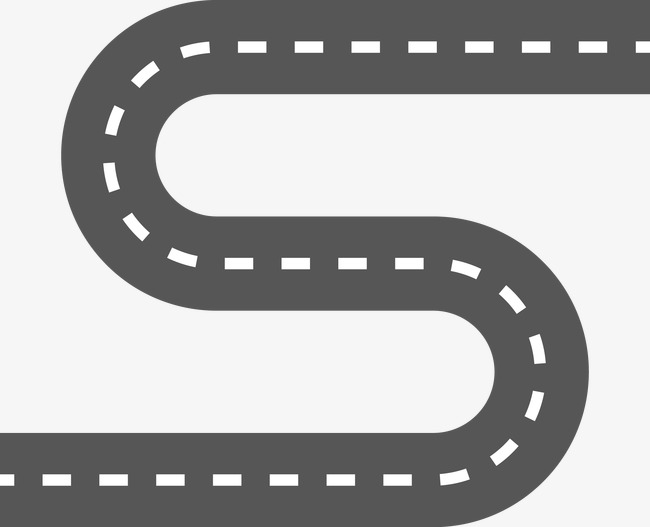 Key knowledge:
The structure of the three states of matter and how particles behave.
What are the differences between animal and plant cells?
What factors affect diffusion?
Explain trends in group 1 and group 7 on the periodic table.
What particles is an atom made up of?
Topic:
1) Atomic structure
2) Cells
Year 9 Autumn Term 1
Key knowledge:
The difference in reactivity down group 1 and 7.
Year 9 begins